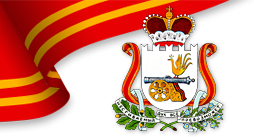 Бюджет для граждан
муниципального образования
«Велижский район»
(к проекту решения о бюджете на 2024 год и на плановый период 2025-2026 годов)
Финансовое управление Администрации муниципального образования «Велижский район» представляет информационный ресурс «Бюджет для граждан», который размещается в информационно-телекоммуникационной сети «Интернет», включает пояснения к проекту решения «о бюджете муниципального образования «Велижский район» на 2024 год и на плановый период 2025 и 2026 годов» и направлен на увеличение степени информированности граждан о проводимой в Велижском районе бюджетной политики.	Бюджет для граждан – это упрощенная версия бюджетного документа, которая использует неформальный язык и доступные форматы, чтобы облегчить для граждан понимание бюджета, объяснить им планы и действия руководства муниципального образования «Велижский район» во время бюджетного года и показать формы их возможного взаимодействия по вопросам расходования финансов. В материалах представлены основы формирования бюджета, его параметры, структура и динамика доходов и расходов.	Бюджет для граждан нацелен на получение обратной связи от граждан, которым интересны современные проблемы муниципальных финансов.
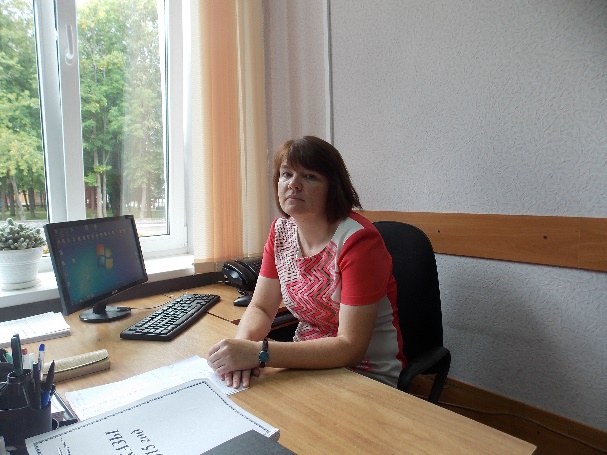 С уважением,Начальник Финансового управленияАдминистрации муниципального образования
«Велижский район»Светлана Михайловна Миронова
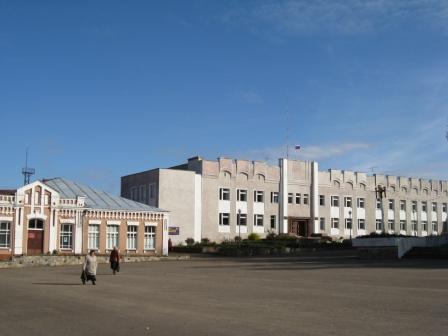 Контактная информацияФинансовое управлениеАдминистрации муниципального образования«Велижский район»:Адрес: 216290, Россия, Смоленская обл., г. Велиж, пл. Дзержинского, д. 7.Тел.: 8(48132)4-19-44; факс: 8(48132)4-23-64.E-mail: fvg01@mail.ru
Глоссарий            Муниципальные финансы согласно действующему федеральному законодательству включают в себя средства местного бюджета, муниципальных внебюджетных фондов, государственные и муниципальные ценные бумаги, принадлежащие органам местного самоуправления, и другие денежные средства, находящиеся в муниципальной собственности.	Основными источниками формирования муниципальных финансов выступают:	- средства, передаваемые органам местного самоуправления вышестоящими органами власти в виде доходных источников и прав, предусмотренных законодательством (перечисления из бюджетов вышестоящих органов власти);	- собственные средства муниципального образования;	- заемные средства.	Местный бюджет (бюджет муниципального образования) — это форма образования и расходования денежных средств в расчете на финансовый год, предназначенных для обеспечения задач и функций, отнесенных к предметам ведения местного самоуправления, путём исполнения расходных обязательств соответствующего муниципального образования.	Доходы местных бюджетов в соответствии с Бюджетным кодексом Российской Федерации формируются за счет собственных доходов и доходов за счет отчислений от федеральных и региональных регулирующих налогов и сборов.	К собственным доходам местных бюджетов относятся:	- налоговые доходы, зачисляемые в местные бюджеты в соответствии с бюджетным законодательством Российской Федерации и законодательством о налогах и сборах; 	- неналоговые доходы, зачисляемые в местные бюджеты в соответствии с законодательством Российской Федерации; 	- доходы, полученные местными бюджетами в виде безвозмездных и безвозвратных перечислений, за исключением субвенций из Федерального фонда компенсаций и (или) региональных фондов компенсаций.	Расходы местных бюджетов можно разделить на две большие группы:	- собственные расходы муниципального образования, связанные с решением задач местного значения и обслуживанием муниципального долга;	- расходы, связанные с осуществлением отдельных государственных полномочий, переданных органам местного самоуправления.
Бюджетный процесс - регламентируемая законодательством Российской Федерации деятельность органов государственной власти, органов местного самоуправления и иных участников бюджетного процесса по составлению и рассмотрению проектов бюджетов, утверждению и исполнению бюджетов, контролю за их исполнением, осуществлению бюджетного учета, составлению, внешней проверке, рассмотрению и утверждению бюджетной отчетности.
Гражданин, и его участие в бюджетном процессе
Помогает формировать доходную часть бюджета (налог на доходы физических лиц);
Получает социальные гарантии - расходная часть бюджета (образование, культура, здравоохранение, социальная поддержка и др.
Возможности влияния граждан на состав бюджета
Участие в публичных слушаниях по проекту решения Велижского районного  Совета депутатов «О бюджете муниципального образования «Велижский район» на текущий год и плановый период
Структура бюджетной системы муниципального образования «Велижский район»
Проект бюджета муниципального образования «Велижский район»
Бюджет
Дефицит бюджета
(это превышение расходов бюджета над его доходами)



0
		    Сбалансированность
      Дефицит
Профицит бюджета
(превышение бюджетных доходов над расходами)



0
Сбалансированность
      Профицит
Бюджет
Бюджет
Доходы
Доходы
Расходы
Расходы
Сбалансированный бюджет
(равенство доходов и расходов бюджета)



0
Сальдо
Бюджет
Доходы
Расходы
Основные задачи бюджетной и налоговой политики муниципального образования «Велижский район» на 2024 и плановый период 2025 и 2026 годов
1. Сохранение устойчивости бюджетной системы муниципального образования «Велижский район» и обеспечение долгосрочной сбалансированности бюджета муниципального образования «Велижский район»  и бюджетов муниципальных образований Велижского района.
2. Создание условий для восстановления роста экономики, занятости и доходов населения, развития малого и среднего предпринимательства.
3. Создание условий для привлечения инвестиций в экономику района в целях ее устойчивого развития и повышения конкурентоспособности.
4. Укрепление доходной базы консолидированного бюджета муниципального образования «Велижский район»  за счет повышение эффективности администрирования налоговых и неналоговых доходов и мобилизации имеющихся резервов.
5. Реализация приоритетных направлений и национальных проектов, в первую очередь направленных на решение задач, поставленных в Указе Президента Российской Федерации от 07.05.2018 № 204 «О национальных целях и стратегических задачах развития Российской Федерации на период до 2024 года».
6. Сохранение социальной направленности консолидированного бюджета муниципального образования «Велижский район».
7. Обеспечение прозрачного механизма оценки эффективности предоставленных налоговых льгот, установленных соответствующими муниципальными законами.
8. Открытость и прозрачность управления общественными финансами.
Основные направления бюджетной политики на 2024-2026 годы
Основными направлениями бюджетной политики муниципального образования «Велижский район» на среднесрочный период являются:
1. Концентрация расходов на первоочередных и приоритетных направлениях, в том числе на достижении целей и результатов региональных проектов, направленных на реализацию национальных проектов;
2. Сохранение достигнутых соотношений к среднемесячному доходу от трудовой деятельности средней заработной платы отдельных категорий работников бюджетной сферы, поименованных в указах Президента Российской Федерации;
3. Обеспечение выплаты заработной платы работникам организаций бюджетной сферы не ниже минимального размера оплаты труда, устанавливаемого на федеральном уровне;
4.Повышение реалистичности и минимизация рисков несбалансированности бюджета;
5. Недопущение принятия новых расходных обязательств, не обеспеченных источниками финансирования;
6. Поддержка инвестиционной активности субъектов предпринимательской деятельности;
7. Обеспечение прозрачности (открытости) и публичности процесса управления общественными финансами, гарантирующих обществу право на доступ к открытым государственным данным, в том числе в рамках размещения финансовой и иной информации о бюджете и бюджетном процессе на едином портале бюджетной системы Российской Федерации, а также на официальном сайте Администрации муниципального образования «Велижский район», размещение информации о бюджете в формате «Бюджет для граждан».

В сфере межбюджетных отношений:
1. Заключение с органами местного самоуправления, получающими дотации на выравнивание бюджетной обеспеченности, соглашений о мерах по социально-экономическому развитию и оздоровлению муниципальных финансов, а также осуществление контроля за исполнением органами местного самоуправления обязательств, предусмотренных указанными соглашениями;
2. Стимулирование органов местного самоуправления в увеличении собственной доходной базы местных бюджетов;
3. Реализация мер по укреплению финансовой дисциплины, соблюдению органами местного самоуправления требований бюджетного законодательства.
Основные направления налоговой политики на 2024-2026 годы
1. Мобилизация доходов. 
В целях мобилизации доходов в консолидированный бюджет муниципального образования «Велижский район»  планируется проведение следующих мероприятий:
- продолжение работы, направленной на повышение объемов поступлений налога на доходы физических лиц за счет создания условий для роста общего объема фонда оплаты труда в регионе, легализации «теневой» заработной платы, доведение ее до среднеотраслевого уровня, а также проведения мероприятий по сокращению задолженности по налогу на доходы физических лиц;
- вовлечение граждан в предпринимательскую деятельность и сокращение неформальной занятости, в том числе путем перехода граждан на применение налога на профессиональный доход.
2. Совершенствование налогового администрирования
В целях совершенствования налогового администрирования следует продолжить работу:
- по повышению ответственности администраторов доходов консолидированного бюджета муниципального образования «Велижский район» за эффективное прогнозирование, своевременность, полноту поступления и сокращение задолженности администрируемых платежей;
- по взаимодействию органов власти всех уровней, в рамках деятельности межведомственных рабочих групп (комиссий) по контролю за поступлением платежей, в целях увеличения собираемости налогов и сборов, поступающих в консолидированный бюджет области, и сокращения недоимки; 
- по актуализации на постоянной основе сведений, предоставляемых органами, осуществляющими регистрацию и учет объектов недвижимого имущества, в УФНС России по Смоленской области;
- по проведению органами местного самоуправления муниципальных образований Велижского района совместно с территориальными налоговыми органами индивидуальной работы с физическими лицами, имеющими задолженность в бюджет по имущественным налогам, информирование работодателей о сотрудниках, имеющих задолженность по имущественным налогам.
Основные параметры бюджетамуниципального образования «Велижский район»
на 2024 год и на плановый период 2025-2026 годов
Дефицит (профицит) местного бюджета на 2024 год составляет 0,0 тыс. руб., то есть 0,0% от утвержденного общего годового объема доходов местного бюджета без учета утвержденного объема безвозмездных поступлений, на 2025 год составляет 0,0 тыс. руб. и 0,0%, на 2026 год – профицит 324,6 тыс. руб., то есть 0,69 % от утвержденного общего объема доходов местного бюджета без учета утвержденного объема безвозмездных поступлений.
Верхний предел муниципального долга на 01.01.2025 года по долговым обязательствам муниципального образования «Велижский район» составляет 3245,7 тыс. руб., на 01.01.2026 года – 3245,7 тыс. руб., на 01.01.2027 года – 2921,1  тыс. руб.
Объем расходов местного бюджета, связанных с финансированием муниципальных нужд, на 2023 год составляет в сумме 63431,7 тыс. руб. и на плановый период 2024 и 2025 годов в сумме 9571,9 тыс. руб. и в сумме 73602,9 тыс. руб. соответственно.
Общий объем межбюджетных трансфертов, предоставляемых бюджетам поселений  в 2024 году из местного бюджета, составляет  28684,7  тыс. руб., в 2025 году – 28523,4 тыс. руб., в 2026 году – 28522,0 тыс. руб.
Объем дотаций на выравнивание бюджетной обеспеченности поселений, образующих районный фонд финансовой поддержки поселений, на 2023 год составляет – 27475,4 тыс. руб., на 2024 год – 27349,6 тыс. руб., на 2025 год – 27297,5 тыс. руб.
Доходы бюджета муниципального образования «Велижский район» на 2024 год и на плановый период 2025-2026 годов
Безвозмездные поступления
2024 год – 383692,8 тыс. руб.
2025 год –288864,3  тыс. руб.
2026 год –294901,1  тыс. руб.
Налоговые  и неналоговые доходы
2024 год – 42009,4 
тыс. руб.
2025 год – 44260,6  тыс. руб.
2026 год – 47013,0  тыс. руб.
Структура прогнозируемых налоговых и неналоговых доходов бюджета муниципального образования «Велижский район» на плановый период 2024 года, тыс. руб.
Структура прогнозируемых налоговых и неналоговых доходов бюджета муниципального образования «Велижский район» на плановый период 2025 года, тыс. руб.
Структура прогнозируемых налоговых и неналоговых доходов бюджета муниципального образования «Велижский район» на плановый период 2026 года, тыс. руб.
Безвозмездные поступления
в 2024, 2025 и 2026 годах
Дотации

(бюджетные средства, предоставляемые бюджету другого уровня бюджетной системы РФ на безвозмездной и безвозвратной основах для покрытия текущих расходов)
2024 год – 190756,0 тыс. руб.
2025 год – 128617,0 тыс. руб.
2026 год - 129326,0 тыс. руб.
Иные межбюджетные трансферты

(средства, передаваемые в бюджеты нижестоящего территориального уровня из фонда финансовой поддержки регионов, в котором доля каждого субъекта РФ нуждающегося в финансовой помощи устанавливается расчетным путем)
2024 год – 1360,3 тыс. руб.
2025 год – 1360,3 тыс. руб. 
2026 год – 1418,1 тыс. руб.
Субвенции

(бюджетные средства, предоставляемые бюджету другого уровня бюджетной системы РФ или юридическому лицу на безвозмездной и безвозвратной основах на осуществление определенных целевых расходов)
2024 год – 145904,0 тыс. руб.
2025 год – 152665,5 тыс. руб.
2026 год –  157980,0 тыс. руб.
Субсидии

(бюджетные средства, предоставляемые бюджету другого уровня бюджетной системы РФ, физическому или юридическому лицу на условиях долевого финансирования целевых расходов)
2024 год – 45672,5 тыс. руб.
2025 год – 6221,5 тыс. руб.
2026 год – 6177,0 тыс. руб.
Объем получаемых межбюджетных трансфертов  бюджета муниципального образования «Велижский район» на 2024 год, тыс. руб.
Объем получаемых межбюджетных трансфертов  бюджета муниципального образования «Велижский район» на 2025 год, тыс. руб.
Объем получаемых межбюджетных трансфертов  бюджета муниципального образования «Велижский район» на 2026 год, тыс. руб.
Распределение расходов бюджета муниципального образования                 «Велижский район» на 2024 год, тыс. руб.
Распределение расходов бюджета муниципального образования                 «Велижский район» на 2025 год, тыс. руб.
Распределение расходов бюджета муниципального образования                 «Велижский район» на 2026 год, тыс. руб.
Источники финансирования дефицита местного бюджета
Перечень муниципальных программ муниципального образования «Велижский район»
1. Муниципальная программа «Развитие образования и молодежной политики в муниципальном образовании «Велижский район»;
2. Муниципальная программа «Создание условий для эффективной деятельности Администрации муниципального образования «Велижский район»;
3. Муниципальная программа «Развитие физической культуры и спорта в муниципальном образовании «Велижский район»;
4. Муниципальная программа «Развитие культуры и туризма в муниципальном образовании «Велижский район»;
5. Муниципальная программа «Обеспечение жильем молодых семей на территории муниципального образования «Велижский район»;
6. Муниципальная программа «Укрепление общественного здоровья»;
7. Муниципальная программа «Регистрация права муниципальной собственности муниципального образования "Велижский район" и муниципального образования Велижское городское поселение»;
8. Муниципальная программа «Комплексные меры противодействия злоупотреблению наркотиками и их незаконному обороту в Велижском районе»;
9. Муниципальная программа «Комплексные меры по профилактике правонарушений и усилению борьбы с преступностью в Велижском районе»;
10. Муниципальная программа «Противодействие коррупции в муниципальном образовании «Велижский район»;
11. Муниципальная программа «Гражданско-патриотическое воспитание граждан в Велижском районе»;
12. Муниципальная программа "Профилактика терроризма и экстремизма на территории муниципального образования "Велижский район" ;
13. Муниципальная программа «Создание условий для эффективного управления муниципальными финансами в муниципальном образовании «Велижский район»» ;
14. Муниципальная программа «Создание условий для предоставления транспортных услуг населению и организации транспортного обслуживания между поселениями в границах муниципального образования «Велижский район»;
15. Муниципальная программа «Доступная среда»;
16. Муниципальная программа «Повышение безопасности дорожного движения в муниципальном образовании «Велижский район» ;
17. Муниципальная программа «Программа развития автомобильных дорог местного значения на территории муниципального образования «Велижский район» ;
18. Муниципальная программа «Создание условий для осуществления градостроительной деятельности на территории муниципального образования «Велижский район» ;
19. Муниципальная программа «Охрана окружающей среды на территории муниципального образования «Велижский район»;
20. Муниципальная программа «Создание благоприятного предпринимательского климата на территории муниципального образования «Велижский район».
Муниципальная программа«Развитие образования и молодежной политики в муниципальном образовании «Велижский район»
Цель программы:
1. Обеспечение высокого качества образования в соответствии с меняющимися запросами населения, перспективными задачами развития муниципального образования «Велижский район»
     Задачи программы:
   1. обновление экономических и организационно-управленческих механизмов в системе муниципального образования;                                                                                                                     
   2. совершенствование содержания и технологий образования, переход на новые Федеральные государственные образовательные стандарты;                                            
   3. защита прав и интересов детей, создание условий для социализации, социальной адаптации детей-инвалидов, детей с ограниченными возможностями здоровья, формирования здорового образа жизни детей, обеспечения их безопасности;               
   4. создание условий для обновления содержания образования и повышения качества образовательных услуг;                                                                                                                          
   5. совершенствование сети образовательных учреждений с целью предоставления населению качественных образовательных услуг;                                                                      
   6. формирование здоровьесберегающей образовательной среды, учитывающей адаптационные резервы воспитанников и обучающихся, обеспечивающей сохранение их психосоматического здоровья и духовно-нравственное развитие;
  7. комплексное решение проблем профилактики, снижения уровня заболеваемости, укрепления здоровья детей, создание условий для формирования у них отношения к здоровому образу жизни, как к одному из главных путей в достижении успеха;   
  8. повышение уровня защиты зданий и сооружений образовательных учреждений, предотвращение риска возникновения пожаров и чрезвычайных ситуаций в образовательных учреждениях района.
Муниципальная программа«Развитие образования и молодежной политики в муниципальном образовании «Велижский район»
Муниципальная программа«Создание условий для эффективной деятельности Администрации муниципального образования «Велижский район»
Муниципальная программа «Регистрация права муниципальной собственности муниципального образования «Велижский район» и муниципального образования Велижское городское поселение»
Муниципальная программа«Развитие культуры и туризма на территории муниципального образования «Велижский район»
Цель программы:
1. Создание социально-экономических условий для развития культуры и туризма на территории муниципального образования «Велижский район».

     Задачи программы:
1. Обеспечение необходимых условий для личностного развития, профессионального самоопределения и творческого труда детей в возрасте от 6 до 18 лет;                                
2.  Улучшение организации предоставления дополнительного образования в сфере искусства, а так же библиотечного, музейного, культурно-досугового обслуживания населения муниципального образования «Велижский район»;                                            
3. Сохранение и комплектование книжного фонда централизованной библиотечной системы; 
4. Сохранение культурного наследия;                                                                                                     
5. Укрепление материально-технической базы учреждений культуры района;                           
6. Внедрение и расширение инновационных технологий в сфере культуры;                               
7. Поддержка деятельности творческих коллективов;                                               
8. Сохранение кадрового состава учреждений культуры, повышение профессионального уровня специалистов, работающих в учреждениях культуры;                                                       
9. Создание благоприятных условий для удовлетворения и развития потребностей населения в духовном и культурном формировании личности, для развития творческих способностей;
10. Создание условий для развития туризма.
Муниципальная программа«Развитие культуры и туризма в муниципальном образовании «Велижский район»
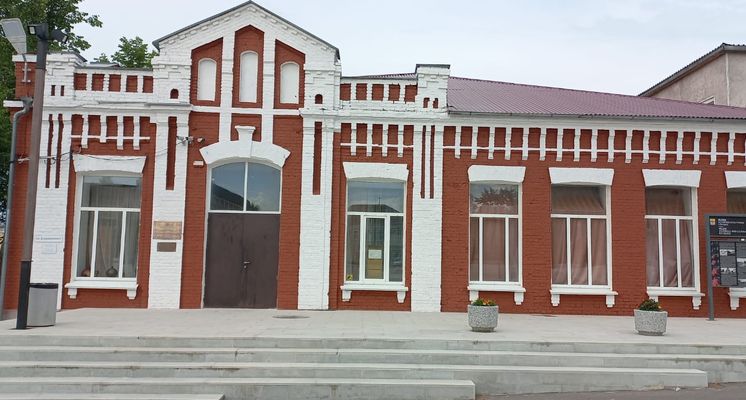 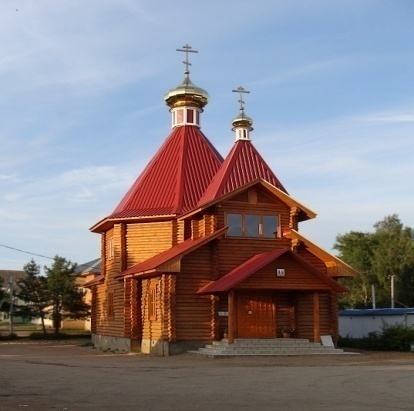 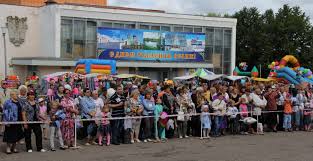 Муниципальная программа«Создание условий для эффективного управления муниципальными финансами в муниципальном образовании «Велижский район»
Цели программы:
1. Обеспечение долгосрочной сбалансированности и устойчивости бюджетной системы района;                                                                                                                                                     
2. Эффективное управление муниципальным долгом;                                                                                
3. Создание условий для эффективного выполнения полномочий органов местного самоуправления поселений, входящих в состав муниципального образования «Велижский район».
     Задачи программы:
1. Совершенствование составления и организации бюджета муниципального района, оперативное и эффективное управление денежными потоками, повышение эффективности и прозрачности бюджетной отчетности;                                                       
2. Достижение приемлемых и экономически обоснованных объема и структуры муниципального долга, минимизация стоимости заимствования;                                 
3. Стимулирование органов местного самоуправления поселений к укреплению и развитию собственной доходной базы, обеспечение выравнивания их финансовых возможностей по исполнению полномочий по вопросам местного значения;         
4. Ведение учета использования бюджетных ассигнований резервного фонда Администрации муниципального образования «Велижский район».
Муниципальная программа«Создание условий для эффективного управления муниципальными финансами в муниципальном образовании «Велижский район»
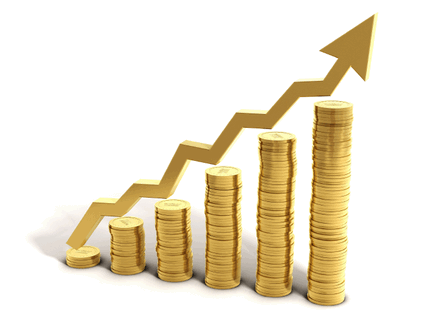 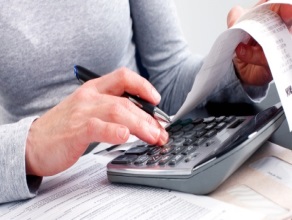 Муниципальная программа«Программа  развития автомобильных дорог местного значения на территории муниципального образования «Велижский район»
Муниципальная программа«Создание условий для предоставления транспортных услуг населению и организации транспортного обслуживания между поселениями в границах муниципального образования «Велижский район»
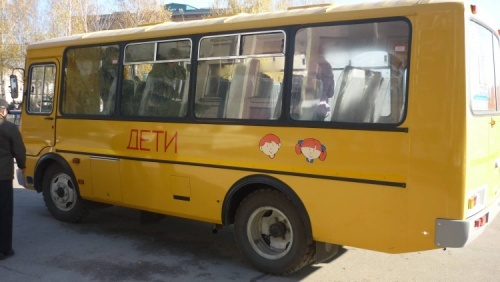 Муниципальная программа«Создание условий для осуществления градостроительной деятельности на территории муниципального образования «Велижский район»
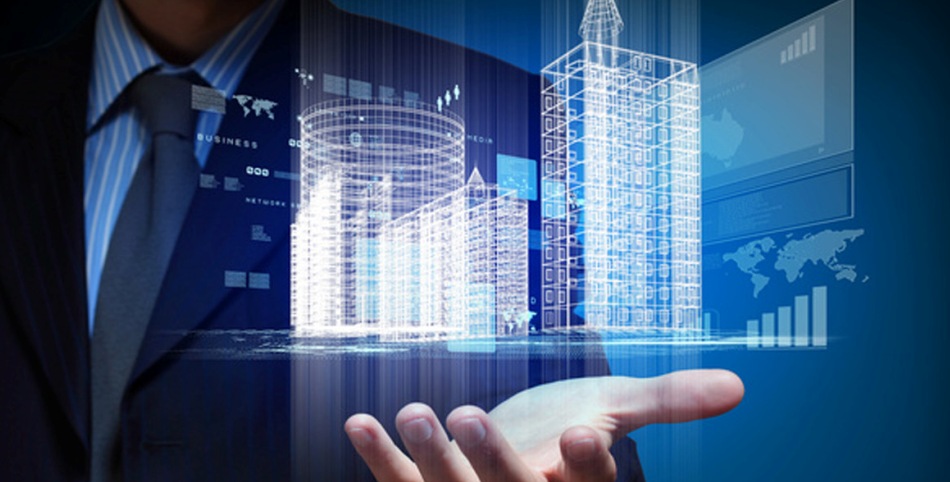 Муниципальная программа«Доступная среда»
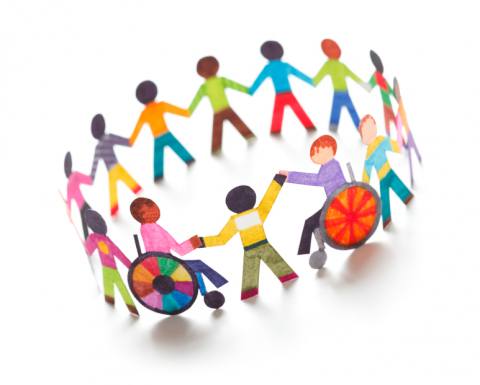 Муниципальная программа«Повышение безопасности дорожного движения в муниципальном образовании «Велижский район»
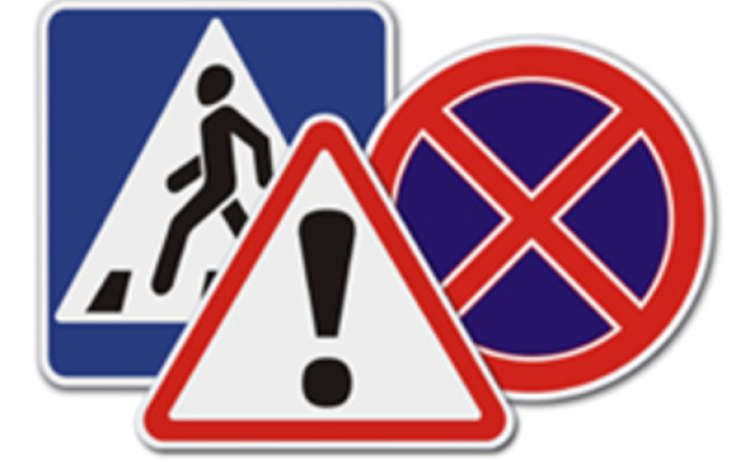 Муниципальная программа«Гражданско-патриотическое воспитание граждан в Велижском районе»
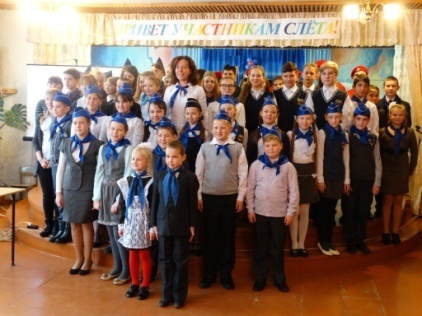 Муниципальная программа«Развитие физической культуры и спорта в муниципальном образовании «Велижский район»
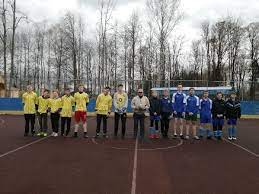 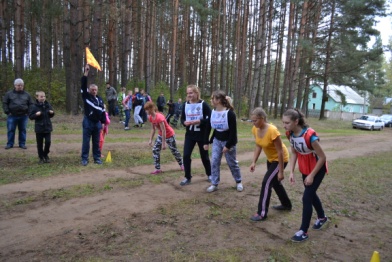 Профилактика безопасности и правонарушенийМуниципальная программа «Комплексные меры противодействия злоупотребления наркотиками и их незаконному обороту в Велижском районе»
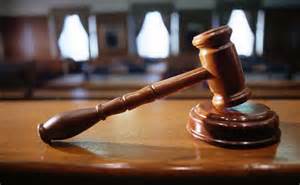 Муниципальная программа «Противодействие коррупции в муниципальном образовании «Велижский район»
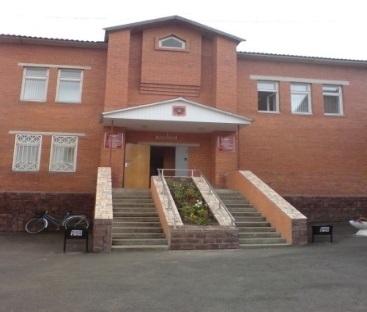 Муниципальная программа«Комплексные меры профилактики правонарушений и усилению борьбы с преступностью в Велижском районе»
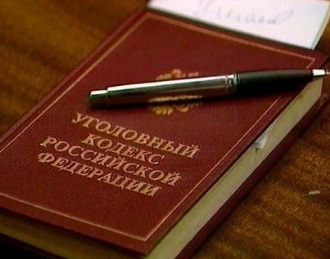 Муниципальная программа «Укрепление общественного здоровья»
Муниципальная программа «Профилактика терроризма и экстремизма на территории муниципального образования «Велижский район»
Муниципальная программа «Охрана окружающей среды на территории муниципального образования «Велижский район»
Муниципальная программа «Создание благоприятного предпринимательского климата на территории муниципального образования «Велижский район»
Социальное обеспечение граждан в 2024-2026 году
Муниципальная программа «Обеспечение жильем молодых семей на территории муниципального образования «Велижский район»
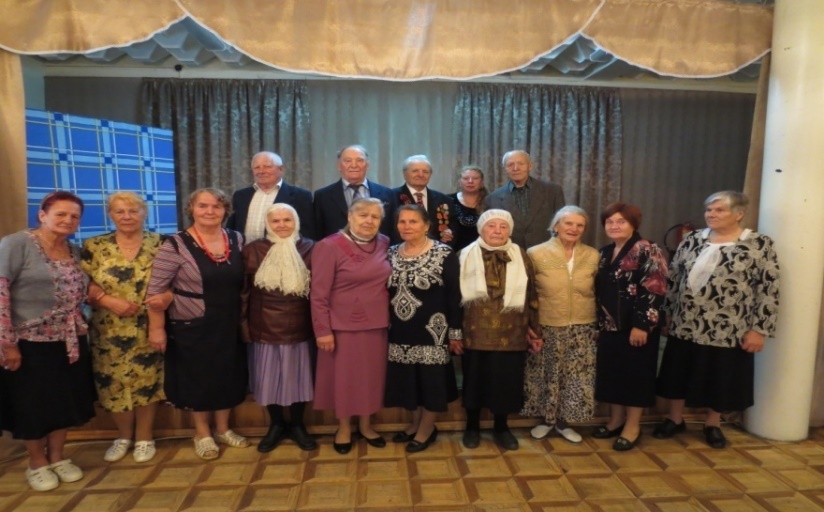 Пенсионное обеспечение
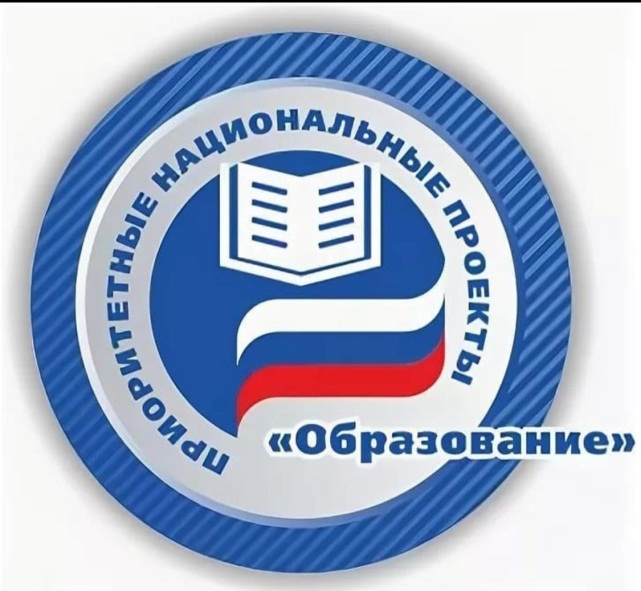 Информация об объемах бюджетных ассигнований, направляемых на реализацию проектов
Темп роста численности населения за последние 5 лет в Велижском районе Смоленской области
ОБЪЕМ ДОХОДОВ И РАСХОДОВ МУНИЦИПАЛЬНОГО ОБРАЗОВАНИЯ «ВЕЛИЖСКИЙ РАЙОН» В РАСЧЕТЕ
НА 1 ЖИТЕЛЯ НА 2024 ГОД
В целях реализации принципа прозрачности (открытости) и обеспечения полного и достоверного информирования граждан (заинтересованных пользователей) о бюджетном процессе в муниципальном образовании «Велижский район», для привлечения большего количества граждан к участию в обсуждении вопросов формирования бюджета разработана и опубликована настоящая брошюра – "Бюджет для граждан".
«Бюджет для граждан» - это документ, представленный в виде аналитического материала. Он разрабатывается Финансовым управлением Администрации муниципального образования «Велижский район» и публикуется в открытом доступе. Его основная цель - предоставление гражданам актуальной информации о бюджете и отчете, о его исполнении в объективной, доступной и простой для понимания форме.
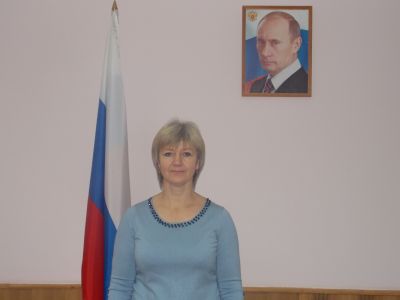 Глава муниципального образования
«Велижский район»Галина Александровна Валикова

Председатель Велижского районного Совета депутатов
Людмила Петровна Осипова
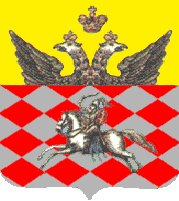 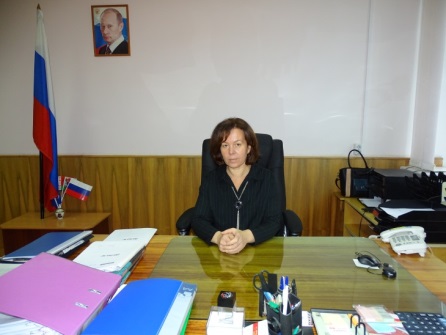